BETA 24-25
Montford Middle school
agenda
24-25 Board members
Remind app
expectations
Volunteer hours
beta meetings
Lucky goat fundraiser
Math tutoring 
Beta webpage
Congratulations 24-25 Board membersCameron Broder-PresidentHallie Pearce-Vice PresidentMaci Copelin-Secretary
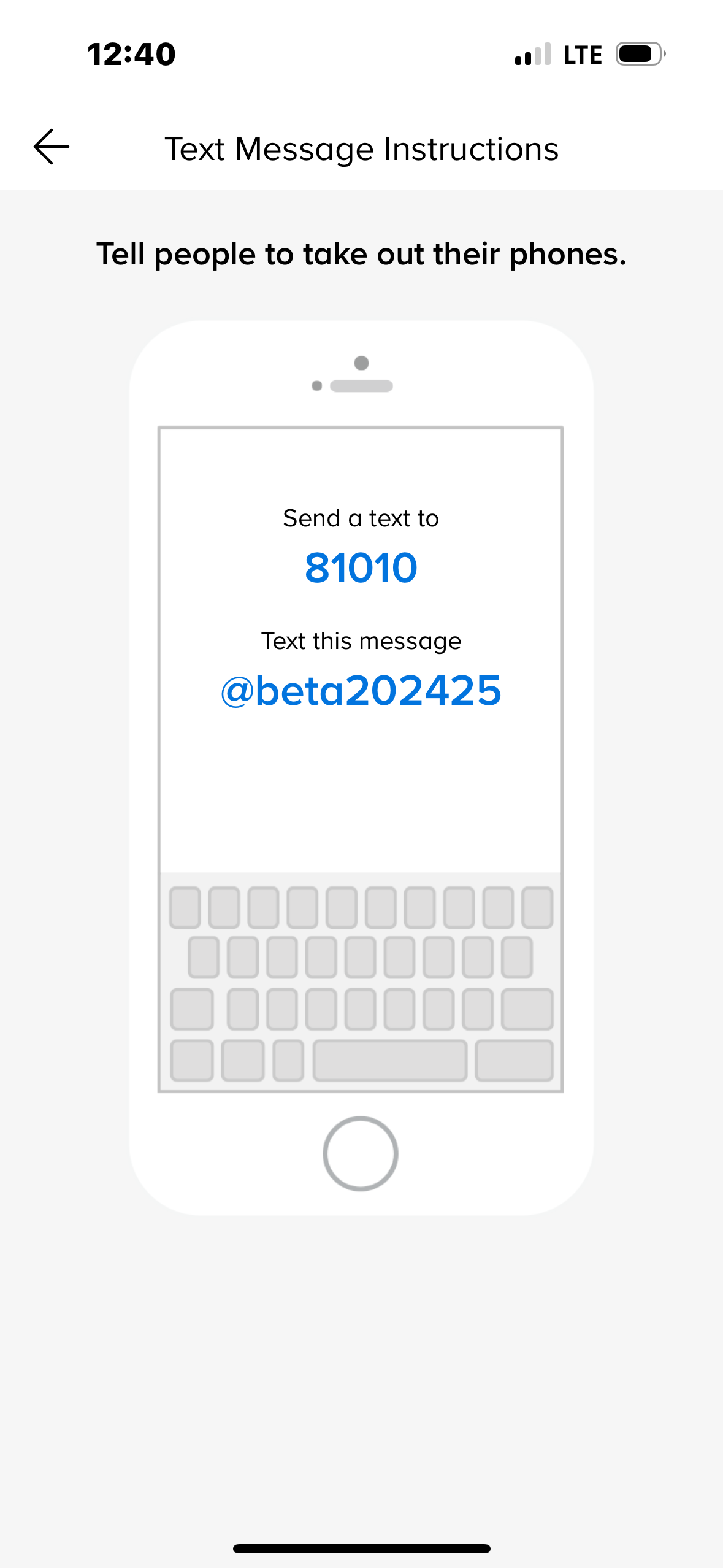 Remind App
Stay informed!  It’s your responsibility to do this!
Now open Microsoft Form to 
complete attendance.
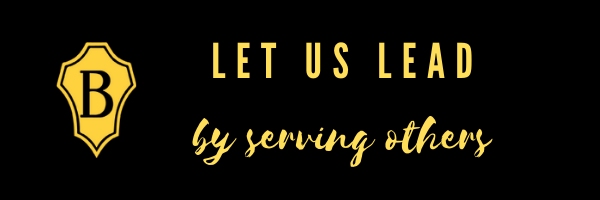 Expectation of a Beta member
AT least 10 volunteer hours
Attend at least 6 meetings
Excellent citizenship
KEEP UP GRADES – ONLY 1 b ALLOWED
GET INVOLVED IN FUNDRAISERS/SERVICE PROJECTS
BETA WEBPAGEUSE IT TO LOOK AT MEETING SCHEDULEUSE IT TO FIND VOLUNTEER FORMSuse it for meeting attendance
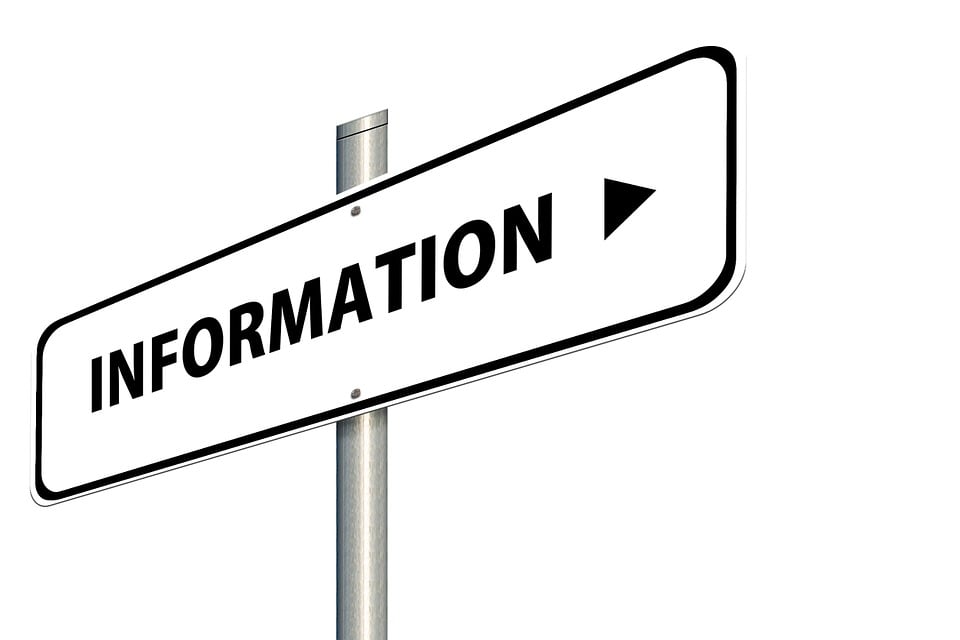 Are you in 8th grade?
Is math your thing?
Are you able to work patiently with others?
Are you good at explaining things?
Then you can earn lots of volunteer hours!
Email loweryd@leonschools.net
Math tutoring wednesdays
Volunteer opportunities
Montford Green Team
Plenty of hours to be made
Contact Ms. Barrett if interested
Concession Stand on 9/30 at 5:45-7:00
Help selling drinks, and food at a basketball game
Contact Ms. Sullivan
First 4 to email her will win!  
Lucky Goat FundraiserAll proceeds go to relay for life
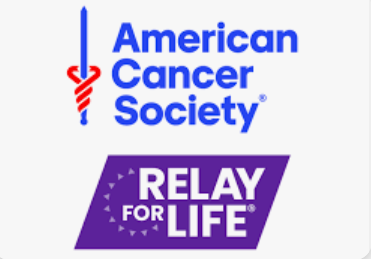 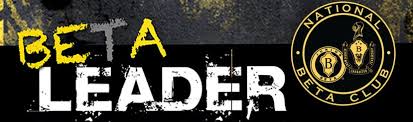 Thank you
It’s going to be a great year of service to others!